PCR Troubleshooting
Virginia Balke
Delaware Technical Community College
CCURI Lab Methods Workshop
Tulsa Community College
July 2015
Day 1
Thursday, July 9
Reaction Components
Template – Target DNA
Taq Polymerase
Buffer (2x, 5x, 10x)
Magnesium chloride
dNTPs
Primers – Forward and Reverse
0.1 to 0.5 μM
Template
Quantity and Quality

Quantity depends on type
Plasmid 1 pg to 1 ng
Genomic 1 ng to 1 μg

Quality depends on source
Avoid freeze/thaw
Keep on ice
Taq Polymerases
Standard
No 3’ 5’ exonuclease proofreading
3’ A for Topo TA cloning
1/1,000 to 1/10,000 error rate

Hot Start
Modifications that inhibit activity until heating
Antibodies, covalent modifications, aptamers
Taq Polymerases
High Fidelity
3’ 5’ exonuclease proofreading
Blunt ends
1/100,000 to 1/1,000,000 error rate

Rapid Cycling
Steps are shortened to 5 to 10 seconds
Magnesium Chloride
Cofactor for enzymes
Stabilizes DNA and dNTPs
Increasing MgCl2, increases Tm

Most PCR Master Mixes contain 1.5 mM MgCl2
Can be optimized
Different Types of Kits
Each component is separate 
2x or 10x Master Mixes

Components to increase specificity
Loading dye
Designing Cycling Conditions
Initial denaturation 
95°C for 2 – 5 minutes
Denaturation 
95°C for 30 seconds
Annealing
2 – 5 degrees below lowest primer Tm
30 – 60 seconds
Extension
72°C
Time depends on length of amplicon
1 kb for 1 minute

Repeat 30 – 35 cycles
Final extension at 72°C for 5 – 15 minutes
Hold 4 – 12°C
Calculating Primer Tm
2°C x (A + T) + 4°C x (G + C)
Day 2
Friday July 10
DNA Barcodes for Everyday Life
Reaction mixture
MgCl2 concentration?

Use of multiple primers

Percentage of NS
Barcoding at DTCC
Microbiology
16S rRNA on cultured soil microbes
Master Mix is prepared by instructor

Biotechnology
Culture independent analysis of soil microbes
Insects as part of bat diet project
Students increasingly learn to do calculations and make own master mix
Barcoding at DTCC
Research Projects
Fern Species
Big Brown Bat diet (primer specificity issues)
Species confirmation of bats
Mouse ID
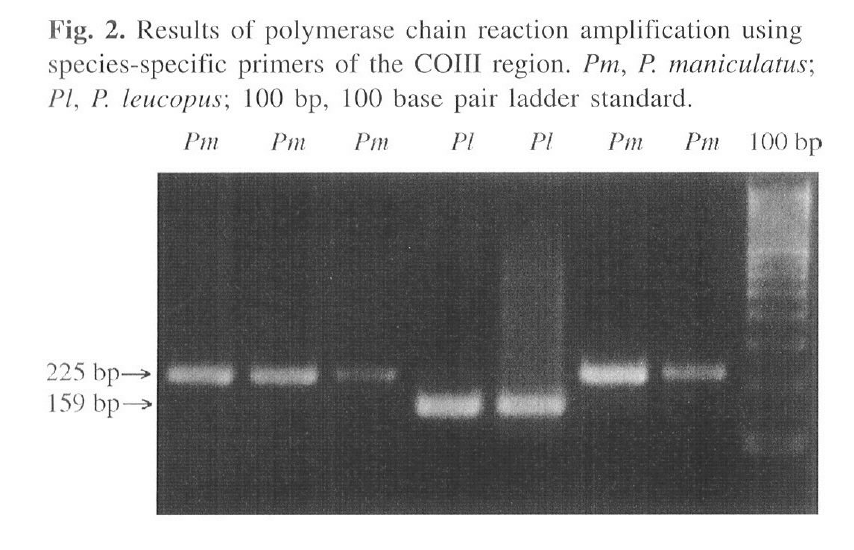 Mammal Barcoding
Template is mouse genomic DNA
COX primers
Forward 
TCAACCAACCACAAAGACATTGGCAC Tm = 65
Reverse 
TAGACTTCTGGGTGGCCAAAGAATCA Tm = 65

Amplicon size 650 bp
Optimizing Reaction Conditions
Template Concentration
Primer Concentration
MgCl2 Concentration

Temperature Gradient

Negative and Positive Control
PCR Setup
Three different Taq formulations
Qiagen HotStarTaq Master Mix
Qiagen TopTaq Master Mix
Qiagen TopTaq Polymerase

Three different MgCl2 concentrations
Three different temperatures
20 μL reactions, 2 μL template
1 μL primer mix
Calculating MgCl2
Master Mixes and Buffers contain 1.5 mM MgCl2

To bring to 2.5 mM – add 1 mM MgCl2

To bring to 4 mM – add 2.5 mM MgCl2
Cycling Conditions
95°C 5 minutes
35x
95°C for 1 min 
43, 52, or 58°C  30 sec 
72°C  30sec 
72°C 15 minutes
12°C Hold
Primer Design
18 – 30 bases in length
40 – 60% GC content
Aim for Tm of 55 to 70°C
Tm of pair should be similar
Have C or A at 3’ terminal (they do not wobble)
Avoid runs of 3 or more of the same base
Avoid complementarity between the two primers
Avoid hairpins internally
Avoid self-complementarity
Primer Design
Design primers for a gene from Sphingobacterium sp. ML3W

Use IDT to analyze primers
http://www.idtdna.com/calc/analyzer
Primer Design
As much as possible – make sure that your primer pair does not bind elsewhere in the genome
Use BLAST http://blast.ncbi.nlm.nih.gov/Blast.cgi  to check if your primers bind to a unique site in the Sphingobacterium sp. ML3W genome
BLAST nucleotide
Align two or more sequences
Paste your primers into the first box
Paste the ML3W Accession number: CP009278.1 into the second box